Rejoignez-nous !
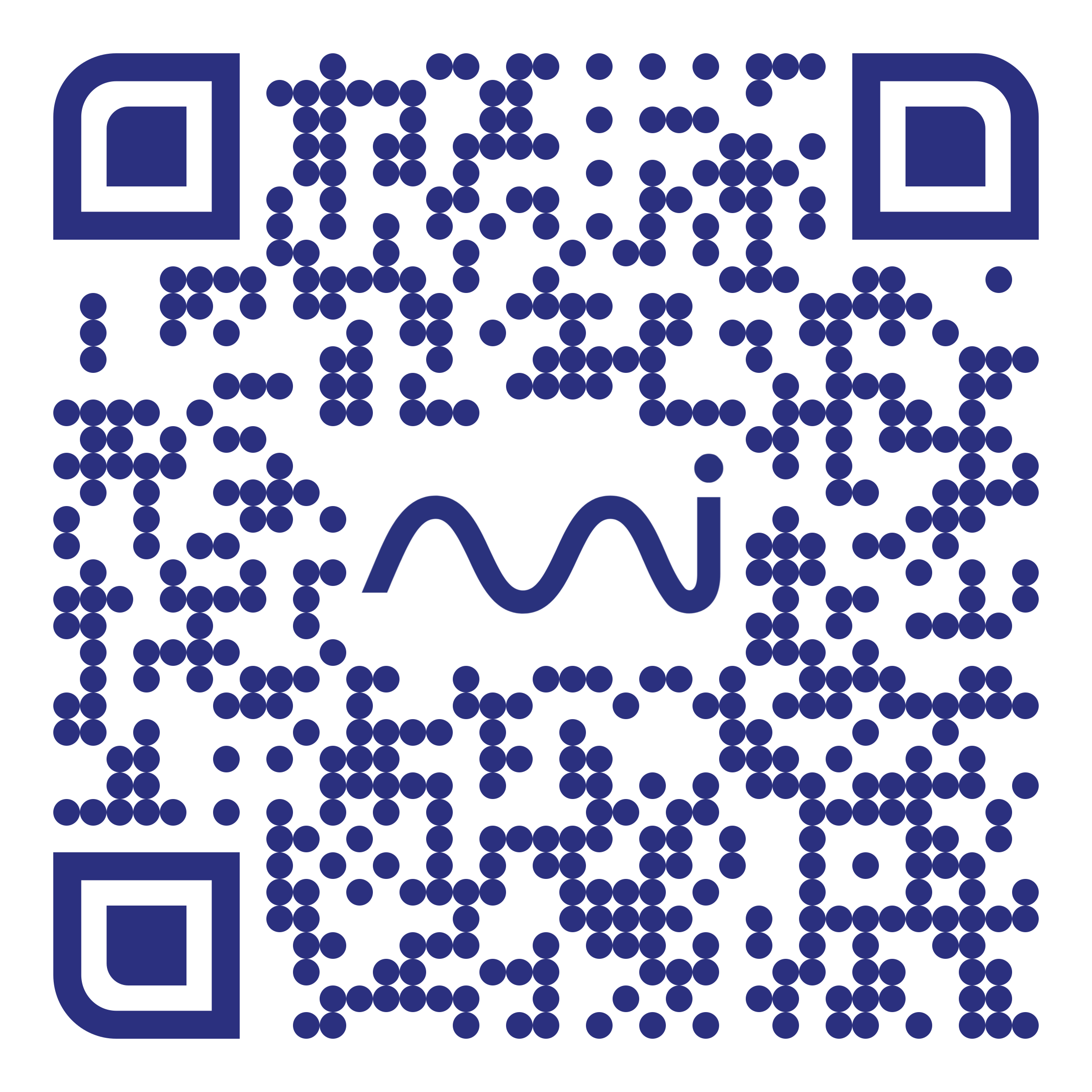